Учимся рисовать портрет человека профиль
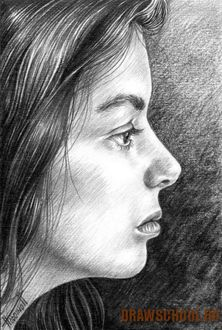 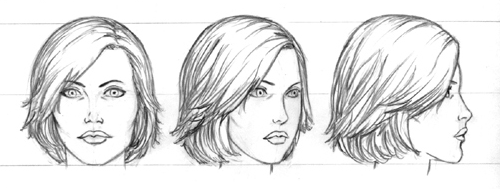 Бордачева Ю. Г.
Урок ИЗО 6 класс
МОУ «сош№ 48»
Г.магнитогорск
Анфа́с
также фас (фр. en face — перед лицом, спереди, в лицо) — лицом к смотрящему, положение лица человека, сложной фигуры или объекта, при котором «лицевая» часть обращена прямо к наблюдателю.
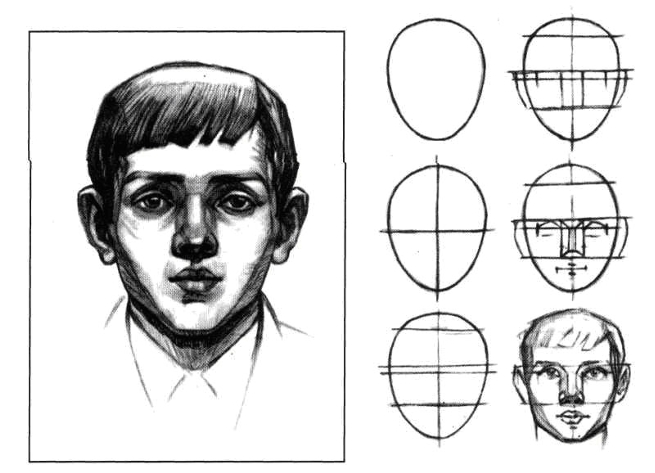 Одноглазый корольЖил-был король, пожелавший однажды заказать свой портрет.Король был одноглаз.И вот он призвал трех величайших в мире портретистов и сказал им:«Напишете плохой портрет- накажу, а за хороший - награжу превыше всех ожиданий».Первый портретист изобразил правителя без глаза. Король велел его казнить за неуважение к королевской особе.Второй живописец приписал королю здоровый глаз. Его приказали высечь за фальсификацию образа.Третий художник написал портрет короля в профиль, показав только его здоровый глаз.Этого человека назначили придворным портретистом и осыпали золотом.
Профиль человека — вид головы или фигуры сбоку.
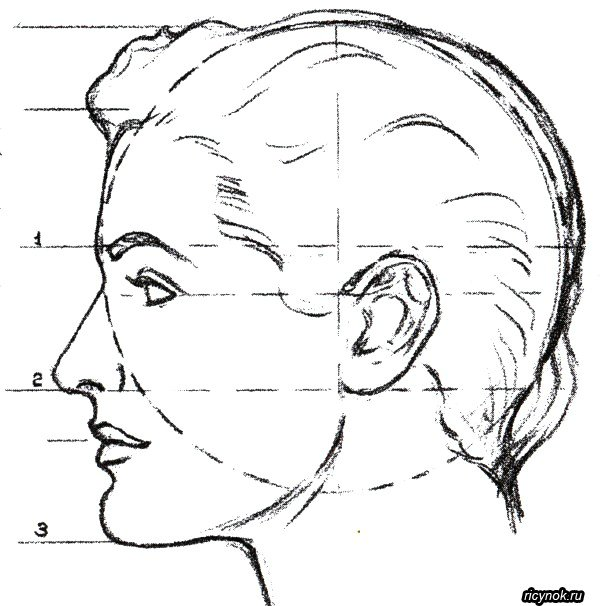 Сбоку голова выглядит удивительно широкой, гораздо шире, чем если смотреть на нее прямо. Для начала нарисуем круг, к которому постепенно будем добавлять черты лица.
Вертикальная линия в центре круга поможет вам определить, где нарисовать ухо, а где приблизительно заканчивается нижняя челюсть.
Рот и подбородок обычно оказываются слегка за пределами переднего края круга, а нос начинается прямо в его середине.
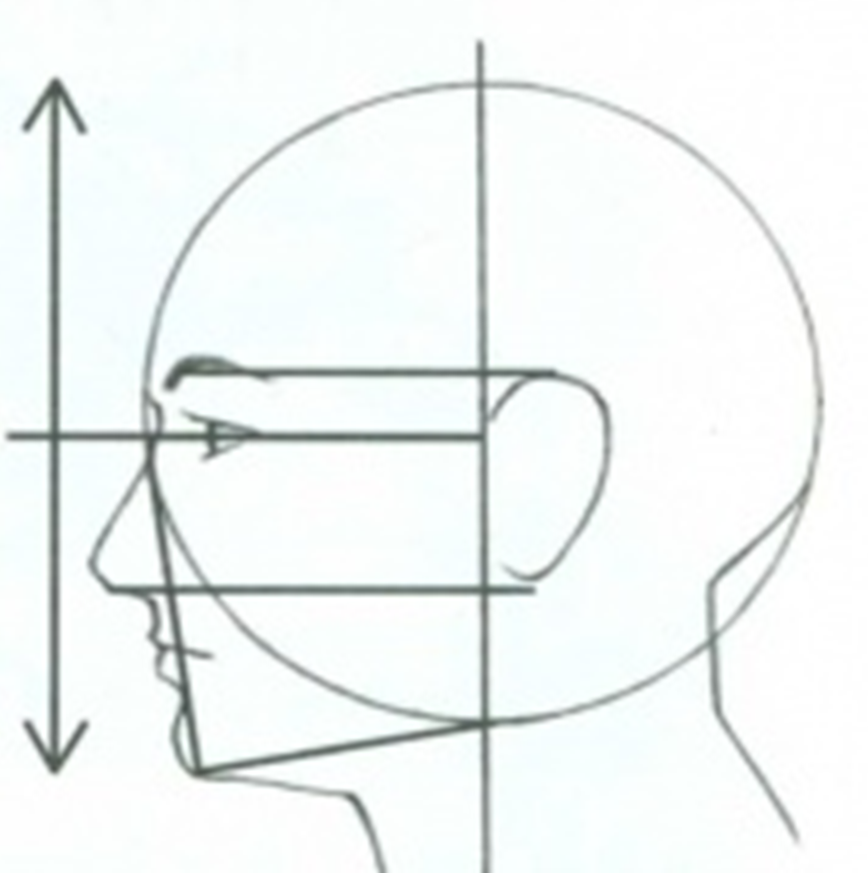 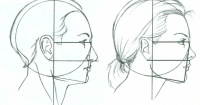 Глаза и брови следует расположить в передней части лица. Вертикальная разметка остается такой же, как и при рисовании лица анфас: глаза в середине головы; верхняя точка уха примерно на одной линии с бровью.
Мужские и женские профили рисуются примерно в одинаковых пропорциях. Стоит отметить, что волосы, даже короткие или собранные на затылке, изображаются густой копной и гордо сидят на голове.
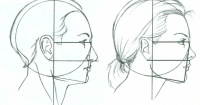 Шею нужно изображать не вертикально, как вы могли бы предположить, а с небольшим наклоном.
Глаза в профиль образуют форму треугольника, а радужные оболочки изображаются в виде плоского диска. Брови стоит рисовать намного короче, чем при изображении анфас, а их изгиб можно слегка преувеличить.
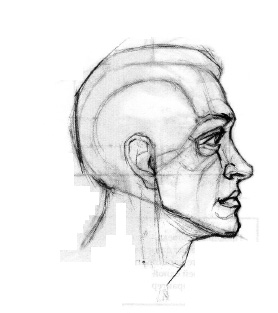 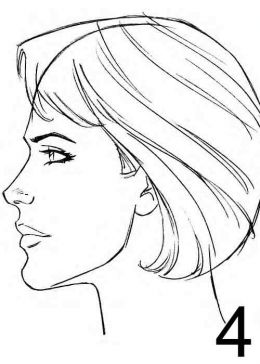